Universidade Federal do Rio de Janeiro
Superintendência Geral de Relações Internacionais
SGRI
“...uma visita pela própria História do Brasil.” (Antonio Oliveira - FACC/UFRJ)
2
Museu Nacional da UFRJ – Antiga Casa do Imperador do Brasil – por Raphael Pizzino.
3
Criada para ser referência
UFRJ | Criada para ser referência
Primeira instituição oficial de ensino superior do país, com atividade desde 1792, pela Escola Politécnica, e organizada como universidade em 1920, com a missão de ser modelar às instituições universitárias existentes e até mesmo às que futuramente fossem criadas. 
Sua missão é contribuir para o avanço científico, tecnológico, artístico e cultural da sociedade por meio de suas atividades de ensino, pesquisa e extensão, promovendo a formação de uma sociedade justa, democrática e igualitária.
5
Esquerda – Corredor do prédio da antiga Escola Politécnica - por Diogo Vasconcelos.
Direita – Biblioteca da Faculdade Nacional de Direito - por Nathalia Werneck.
6
UFRJ | Criada para ser referência
Segundo intituições internacionais de avaliação, hoje ocupa o terceiro lugar geral do Brasil e o primeiro lugar dentre as universidades federais. Algumas de suas faculdades estão entre as melhores do mundo.
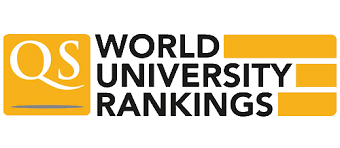 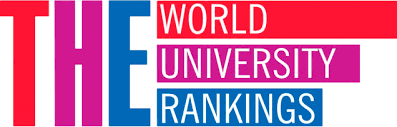 3º lugar geral do Brasil
Melhor universidade federal do Brasil
7
Referência
Desde o início da pandemia do COVID-19, a UFRJ foi referência nacional no enfrentamento à crise.
+ de 3000 inserções em veículos de mídia, prestando informações científicas e seguras à sociedade. 
Reprodução da proteína S - permitiu desenvolver um teste sorológico eficaz e de baixo custo
Ventilador pulmonar  “VaxCo” -  90% mais barato que os equipamentos convencionais.
Foto – Laboratório LADETEC – Acervo COORDCOM
8
Estrutura
UFRJ | Estrutura
A UFRJ tem estrutura semelhante a uma cidade de médio porte, compatível com o seu grau de relevância estratégica para o desenvolvimento do país. Somando-se apenas o conjunto de professores, alunos e técnicos-administrativos, são contabilizadas cerca de 80 mil pessoas.
Cerca de 100 mil pessoas circulavam diariamente pelo campus Cidade Universitária, aproximadamente, antes da pandemia de covid-19.
10
Estudantes na frente do edifício da Faculdade de Arquitetura e Urbanismo – por Diogo Vasconcelos.
11
4 campi e muito +
Campus Fundão – Cidade Universitária;
Campus Praia Vermelha;
Campus Macaé;
Campus Duque de Caxias;
12 unidades não vinculadas aos campi;
9 unidades hospitalares;
1.456 laboratórios registrados;
44 bibliotecas;
19 entes museais.
Mapa do estado do Rio de Janeiro.
12
Campus Fundão
4.266.095 m² de extensão;
Biodiversidade;
Circulação de 100mil pessoas / dia;
Maior parte dos cursos da Universidade;
Parque tecnológico;
Abriga empresas e centros de pesquisa de grande porte.
Ponte do saber – Uma das principais saídas da Ilha do Fundão - Por Raphael Pizzino.
13
Esquerda: alunos de Belas Artes em aula - Por Ana Maria Coutinho.
Direita: tanque do Laboratório Oceânico. O tanque de testes mais profundo do mundo. Acervo COODCOM.
14
Campus Praia Vermelha
Primeira sede da UFRJ;
Região turística do Rio;
Unidades do Centro de Ciências Jurídicas e Econômicas;
Unidades do Centro de Filosofia e Ciências Humanas;
Instituto de Psiquiatria;
Hospital de Neurologia Deolindo Couto;
Fórum de Ciência e Cultura.
Palácio Universitário visto de cima, com Pão de Açúcar ao fundo - Foto de Vstrabelli – Obra do próprio, CC BY-SA 4.0,
15
Novos campi
Campus Duque de Caxias
O mais novo campus da UFRJ;
Abriga cursos de graduação e pós.
Pólo de Macaé
Situado a 189km do Rio de Janeiro, atende à população do norte fluminense;
11 cursos de graduação e  3 cursos de mestrado.
Campus de Macaé – Por Raphael Pizzino.
16
Campus Macaé  - por Raphael Pizzino
17
Complexo de Formação de Professores
Reúne as unidades acadêmicas responsáveis pelas licenciaturas, a Faculdade de Educação (FE) e o Colégio de Aplicação (CAp) para que trabalhem de forma integrada com as demais Instituições parceiras e Redes Públicas de Educação, assumindo conjuntamente o compromisso da formação inicial  e continuada  de professores/as.
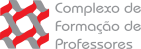 Foto – fonte https://formacaodeprofessores.ufrj.br/
18
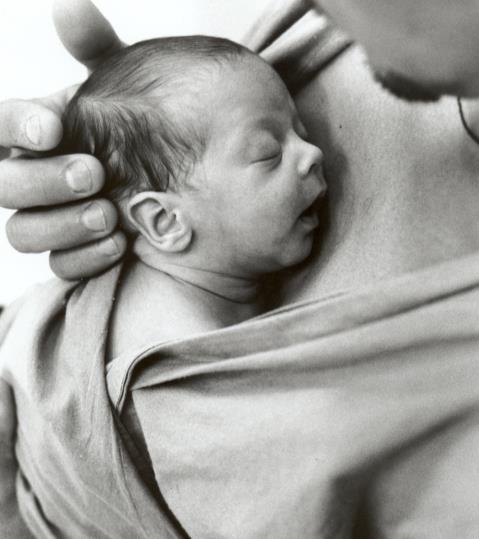 Complexo Hospitalar
A UFRJ reconhece sua missão em dar resposta para os principais problemas de saúde do país congregando seu pessoal das mais diversas áreas de conhecimento, em institutos voltados para dar ou propor soluções. 
As unidades do Complexo Hospitalar oferecem atendimento ao público externo gratuito por meio do Sistema Único de Saúde.
Pai segura filho no método do pai canguru em unidade do complexo hospitalar – Por William Santos.
19
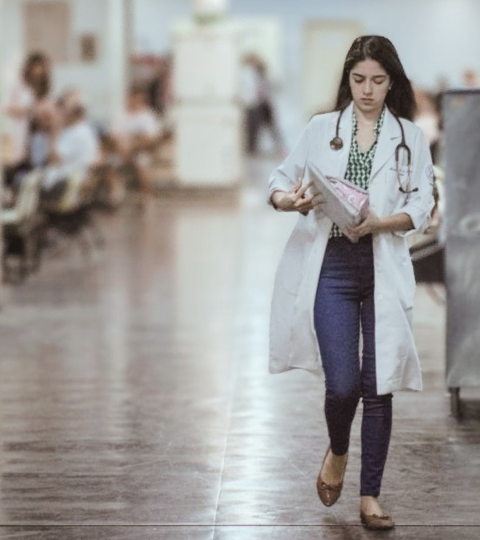 Números do Complexo
Somente em parte da rede hospitalar, apenas no ano de 2021, foram realizadas:
quase 5.000 cirurgias;
mais de 8.500 internações;
mais de 10.000 atendimentos de emergência;
mais de 172.000 consultas.
Estudante de medicina no Hospital Universitário – Por Raphael Pizzino.
20
Estrutura | Complexo Hospitalar
Hospital Universitário Clementino Fraga Filho;
Instituto de Atenção à Saúde São Francisco de Assis;
Instituto de Doenças do Tórax;
Instituto de Ginecologia;
Instituto de Neurologia Deolindo Couto;
Instituto de Psiquiatria;
Instituto de Puericultura e Pediatria Martagão Gesteira;
Instituto do Coração Edson Saad;
Maternidade Escola.
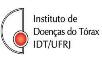 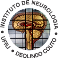 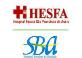 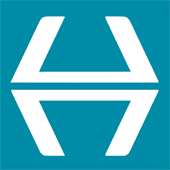 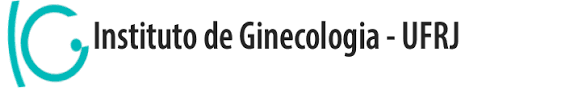 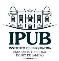 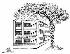 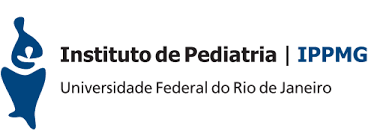 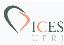 21
Restaurantes universitários
Tem como objetivo assegurar o fornecimento de uma alimentação balanceada para comunidade universitária, em condições higiênico-sanitárias adequadas, respeitando a cultura local e com atenção socioambiental.
Tarifa de R$2,00 aos estudantes;
3 unidades no Fundão;
1 no Polo de Xerém (Duque de Caxias);
1 no Centro;
1 na Praia vermelha.
Restaurante Universitário no Fundão – Acervo COORDCOM.
22
Ensino e pesquisa
“...promovendo a formação de uma sociedade justa, democrática e igualitária.”
24
Jogo de rugby no campo da EEFD – Por Nathalia Werneck.
Direita: Companhia de Dança da UFRJ – por Marco Fernandes.
25
Ensino e Pesquisa | A distribuição das áreas
As Unidades Acadêmicas da UFRJ estão concentradas nos seguintes centros, pólos e complexos:
Centro de Ciências Jurídicas e Econômicas (CCJE);
Centro de Ciências Matemáticas e da Natureza (CCMN);
Centro de Ciências da Saúde (CCS);
Centro de Filosofia e Ciências Humanas (CFCH);
Centro de Letras e Artes (CLA);
Centro de Tecnologia (CT);
Campus Duque de Caxias;
Campus Macaé;
Complexo de Formação de Professores;
Complexo Hospitalar;
Fórum de Ciência e Cultura (FCC).
26
Graduação
53.500 alunos;
9 mil vagas anuais;
172 cursos presenciais;
4 cursos à distância;
24 cursos noturnos;
Benefícios de diversas naturezas concedidos a alunos de baixa renda familiar;
Ingresso com política de cotas por critérios raciais, educacionais e sociais.
Evento “Conhecendo a UFRJ”. Por Raphael Pizzino.
Pós-Graduação
15.700 alunos atualmente;
Entre as 3 universidades mais citadas em artigos do Brasil;
200 cursos de especialização;
132 strictu-sensu;
1.456 laboratórios;
abriga 10% dos cursos de padrão internacional do Brasil;
ingresso com política de cotas por critérios raciais e sociais.
Trabalho no LADETEC (créditos Raphael Pizzino)
28
Relação entre número de cursos de pós por nota de avaliação da CAPES, na escala de 3 a 7, sendo “A” uma designação para cursos recém-aprovados:
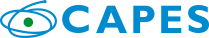 29
Ensino e Pesquisa | Excelência
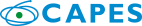 Dentre as diversas áreas de pós-graduação oferecidas pela UFRJ, as seguintes foram avaliadas com conceito máximo pela CAPES:
Ciências Morfológicas
Química Biológica
Ciência e Tecnologia de Polímeros
Engenharia Mecânica
Engenharia Química
Clínica Médica
Comunicação
Antropologia Social
Sociologia e Antropologia
Engenharia de Sistemas e Computação
Física
Geografia
Matemática
Ciências (Microbiologia)
Ciências Biológicas (Biofísica)
Ciências Biológicas (Fisiologia)
Ciências Biológicas (Genética)
30
Quadro de alunos titulados entre 2012 e 2018:
31
Biblioteca da FND – Acervo COORDCOM
32
Extensão
“...atuar como força transformadora.”
34
Extensão
1.863 projetos pedagógicos, atividades artísticas e cursos para a população, na área de extensão universitária;
SIAC – Semana de Integração Acadêmica;
Conhecendo a UFRJ.
Programa vinculado à Escola Politécnica experimenta formas de reaproveitar a comida que sobra do Restaurante Universitário - por Raphael Pizzino
35
SIAc – Integração
A Semana de Integração Acadêmica tem por objetivo assegurar o espaço de construção coletiva, de defesa da educação pública, da valorização da Ciência e Tecnologia, da Inovação e da Cultura para o desenvolvimento do país.
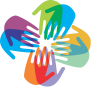 Estudante do ensino básico participando de evento de extensão – Por Diogo Vasconcellos.
36
Conhecendo a UFRJ
O evento visa apresentar nossa instituição para quem está querendo ingressar no Ensino Superior e, também, para todos os interessados na produção científica e cultural da Universidade Federal do Rio de Janeiro.
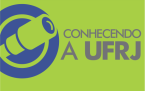 Evento Conhecendo a UFRJ – por Raphael Pizzino.
37
Relações internacionais
Relações internacionais | Associações
A UFRJ participa como membro efetivo em diferentes associações internacionais.
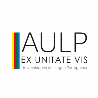 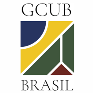 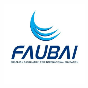 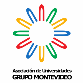 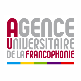 Agencia Universitária
 da Francofonia
Associação Brasileira de Educação Internacional
Associação de Universidades de Língua Portuguesa
Associação de Universidades Grupo Montevidéu
Grupo de Cooperação Internacional das Universidades Brasileiras
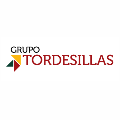 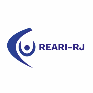 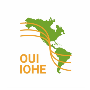 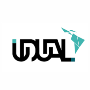 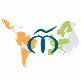 Grupo Todesilhas
Organização Universitária Interamericana
Rede de Assessorias Internacionais das Instituições de Ensino Superior do RJ
Rede Magalhães
União de Universidades da América Latina e Caribe
39
Parcerias
Além das associações internacionais, a UFRJ também mantém parceria  em programas como o Erasmus+ e o Santander Universidades,  sem contar os mais de 200 acordos bilaterais com instiuições de ensino superior em todo o mundo que garantem parcerias de pesquisa e intercâmbio acadêmico.
Welcome day – Apresentação da UFRJ aos alunos de intercâmbio.
40
Relações Internacionais | Termos de acordos
Embora os termos dos acordos de cooperação variem de uma universidade para outra, de modo geral eles garantem que os estudantes da UFRJ:

não paguem taxas escolares na universidade estrangeira;
recebam visto de estudante no seu passaporte, que lhes permita a matrícula na universidade estrangeira e a permanência no exterior pelo período necessário;
aproveitem, na UFRJ, os créditos obtidos na universidade estrangeira.
41
Intercâmbio no Rio
5º maior destino turísico da América Latina;
Clima tropical;
Vasta riqueza cultural;
Inúmeras opções de lazer;
Circuito de grandes turnês artísticas;
Disponibilidade ampla de serviços comerciais;
Atendimento de emergência público e gratuito para turistas estrangeiros.
Apresentação carnavalesca no hall do prédio da FAU – Por Nathalia Werneck.
42
Relações Internacionais | Intercâmbio
A UFRJ apenas aceita candidaturas por parte dos escritórios internacionais das instituições parceiras. 

A UFRJ garante aos alunos de intercâmbio:

Gratuidade no ensino;
Aulas de português gratuitas;
Restaurante universitário;
Buddy program.
43
I Semana de Intergração do Estudante Estrangeiro - 2022
44
internacional.ufrj.br